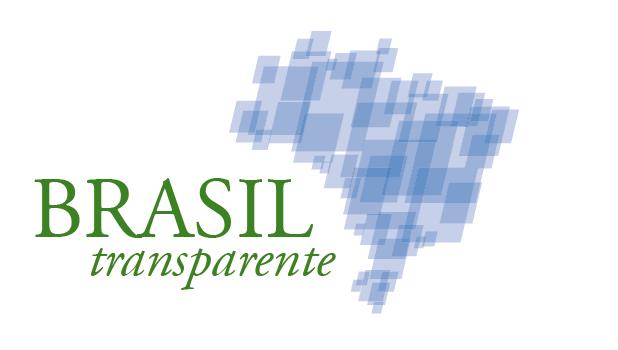 Orientações para Implantação
das alternativas de e-SIC
Secretaria de Transparência e Prevenção da Corrupção
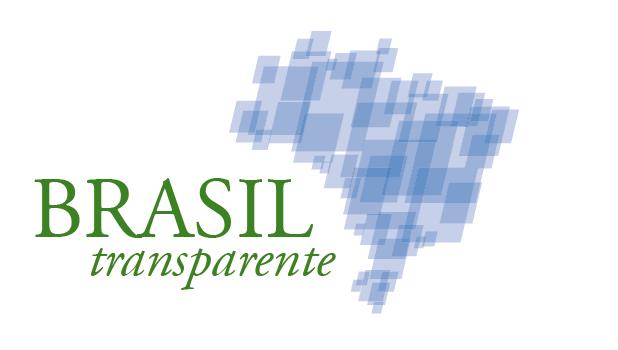 Apoiar Estados e municípios na implementação da Lei de Acesso à Informação, no incremento da transparência pública e na adoção de medidas de governo aberto
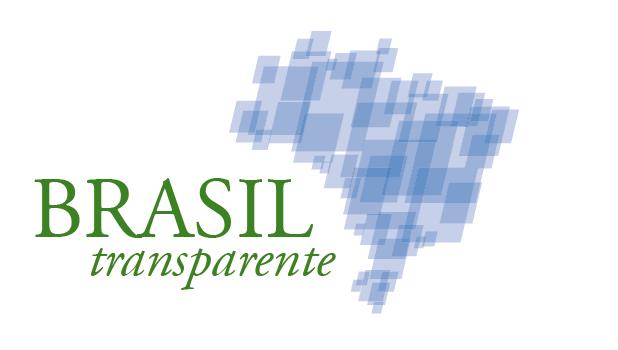 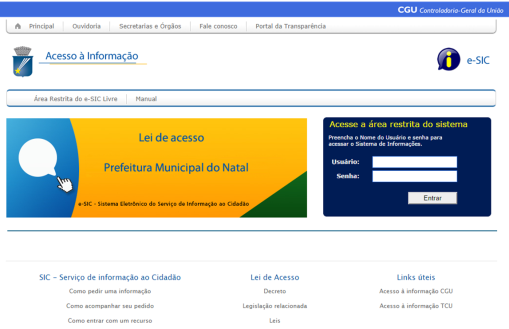 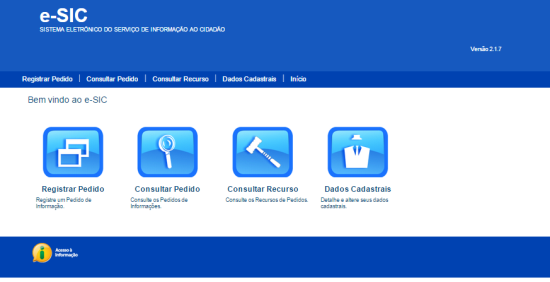 http://www.cgu.gov.br/assuntos/transparencia-publica/brasil-transparente
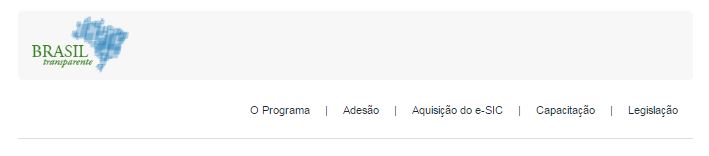 Aquisição do e-SIC
Qualquer órgão ou entidade da administração pública de Estados e municípios que deseja implantar um sistema eletrônico para recebimento e  gerenciamento dos pedidos de acesso a informação tem duas opções de software, ambas gratuitas, para download:
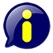 e-SIC Livre
Download do sistema: https://softwarepublico.gov.br/social/e-sic-livre/
Solução voltada para a gestão de atendimento aos pedidos, baseado em perguntas e respostas, que oferece aos municípios e Estados uma solução plenamente aderente à Lei de Acesso à Informação (LAI). 
Desenvolvido em PHP/MySQL, possui módulos como: cadastro de organizações e departamentos, requerimentos com protocolo automático e perguntas frequentes, entre outros.
Requisitos Mínimos de Software:
Apache 2.0
PHP 5.4
MySQL 5.5
Linux ou Windows Server
Processador de 4 núcleos
1GB de memória RAM
Espaço em disco de 15GB
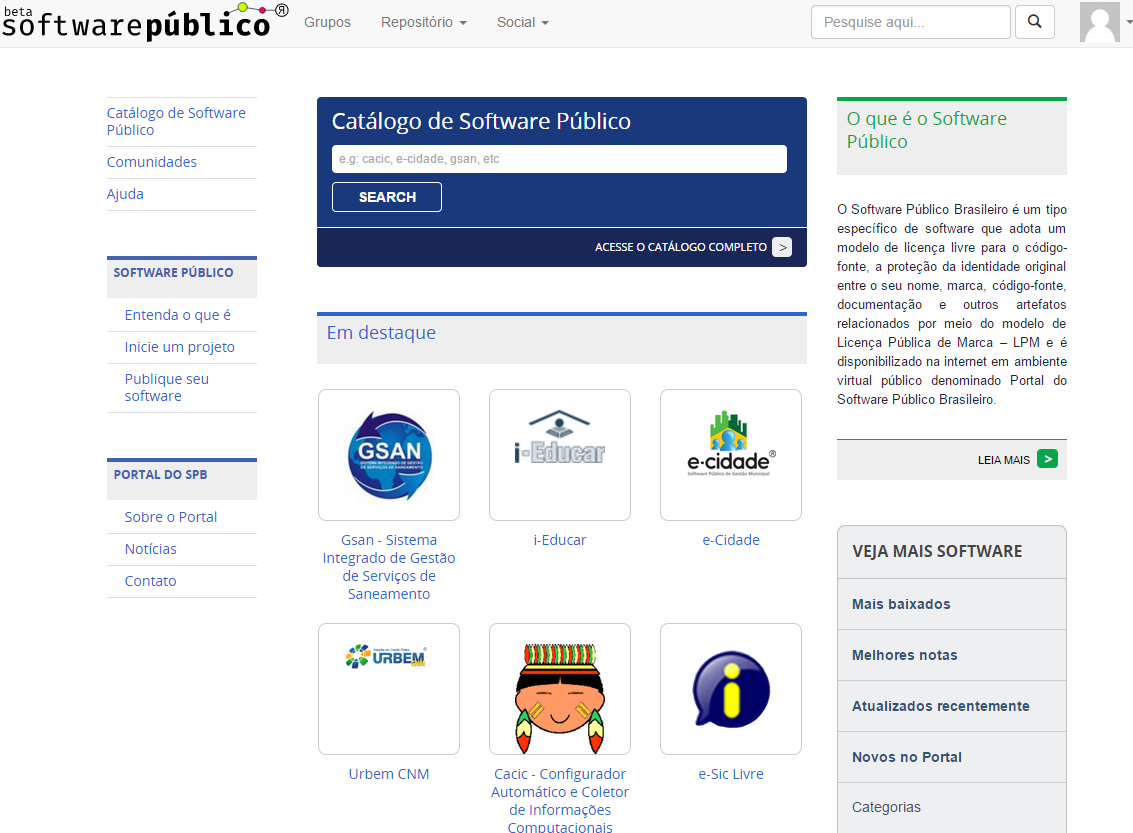 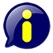 PASSOS RECOMENDADOS PARA IMPLANTAÇÃO 
DO e-SIC Livre PELO ENTE PARCEIRO
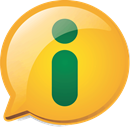 e-SIC Federal
No âmbito do Poder Executivo Federal, com base nas competências atribuídas pelo Decreto 7.724, de 2012, a CGU desenvolveu o Sistema Eletrônico do Serviço de Informação ao Cidadão (e-SIC) para controle e registro dos pedidos de acesso dos órgãos e entidades do Poder Executivo Federal. Através desse sistema é possível, além de fazer o pedido, acompanhar os prazos, receber resposta de pedido por e-mail, interpor recursos, apresentar reclamações e consultar as respostas recebidas. 

Requisitos mínimos: 

Windows XP, Windows Server 2003
Internet Information Services 6.0
Visual Studio 2012 (Professional, Ultimate ou Express)
SQL Server 2008 R2 (Developer, Standard ou Express)
Microsoft SQL Server Reporting Services 2008
Report Viewer 2010
Espaço em disco de 2GB
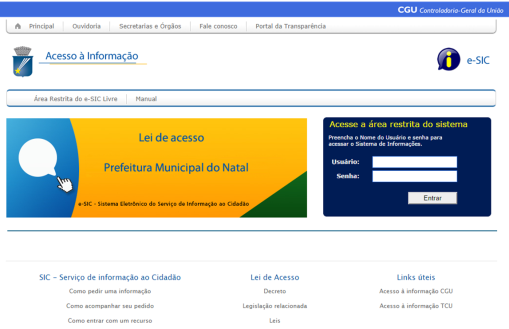 TERMO DE ADESÃO: e-SIC Federal
TERMOS LEGAIS
	PORTARIA CGU Nº 277/2013 - DOU de 08/02/2013 (nº 28, Seção 1, pág. 8)

CONDIÇÕES

	(PORTARIA CGU  Nº 277/2013)
Nos termos do Programa Brasil Transparente, instituído pela Portaria CGU nº 277, de 07 de fevereiro de 2013, o ente parceiro, em contrapartida, se responsabiliza em garantir as condições necessárias para sua implementação, conforme descrição abaixo:

I - Em conjunto com a CGU:
a) executar as ações do Programa, com zelo, tempestividade e boa 


qualidade dos resultados 
apresentados, com a observância dos demais princípios da Administração Pública, buscando 
alcançar eficiência e êxito em suas atividades;
b) elaborar indicadores e, quando possível, divulgar os resultados dos estudos realizados sobre o Programa;
c) adotar as ações necessárias para a realização dos seminários, cursos e treinamentos;
d) realizar as ações necessárias à replicação por multiplicadores de conhecimento da metodologia de capacitação resultante do Programa. 
...
TERMO DE ADESÃO: e-SIC Federal
TERMOS LEGAIS
	PORTARIA CGU Nº 277/2013 - DOU de 08/02/2013 (nº 28, Seção 1, pág. 8)

CONDIÇÕES
...
II - Com relação à utilização do sistema eletrônico do Serviço de Informação ao Cidadão (eSIC):
a) instalar o e-SIC nas suas dependências, arcando com todos os ônus e obrigações inerentes;
....









d) não vender, ceder ou transferir;
...
f) reportar à CGU eventuais falhas identificadas no sistema;
...
h) incluir, obrigatoriamente, em qualquer ação promocional relacionada ao sistema objeto do presente Termo, o logotipo da CGU e a expressão "desenvolvido pela Controladoria-Geral da União - CGU".
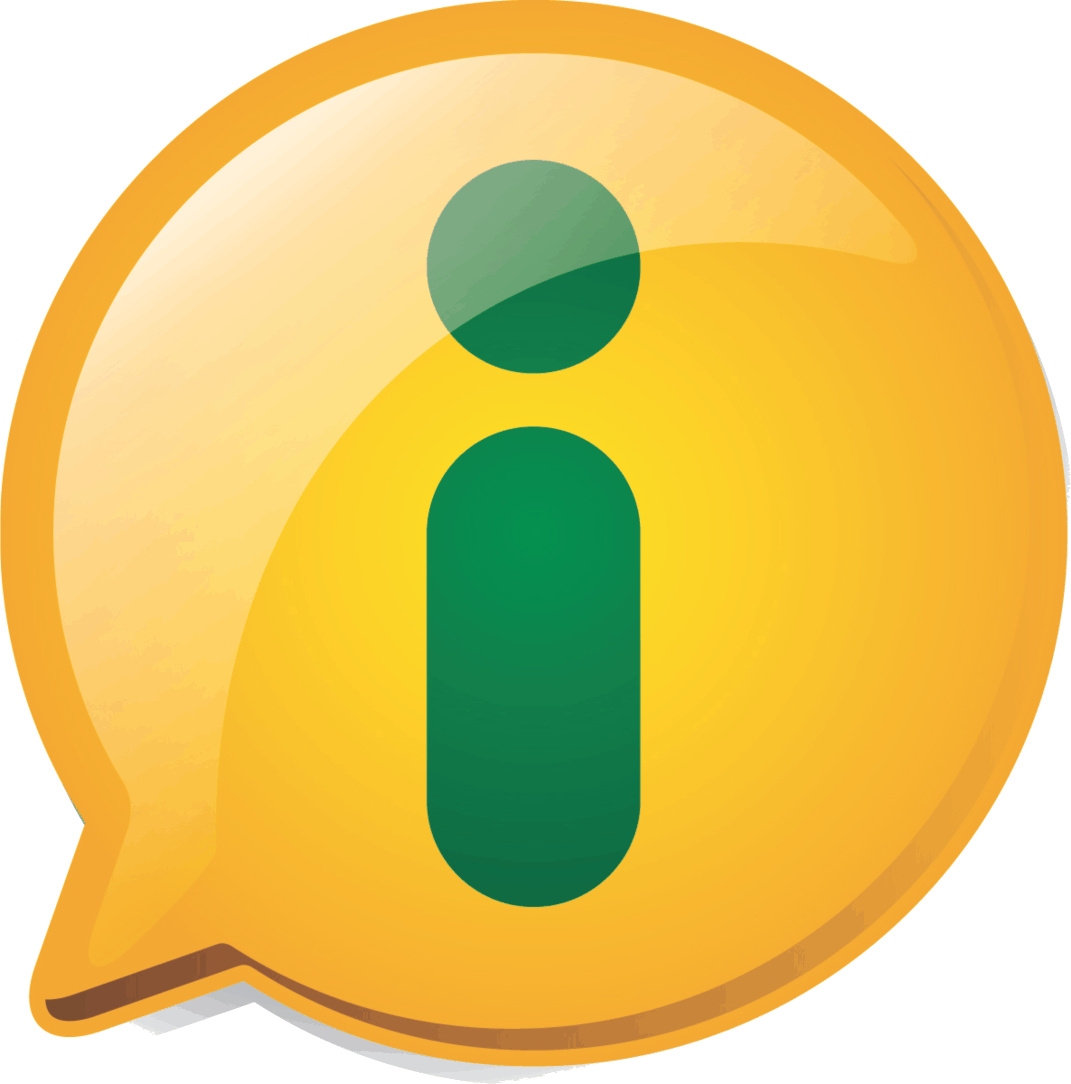 PASSOS RECOMENDADOS PARA IMPLANTAÇÃO 
DO e-SIC Federal PELO ENTE PARCEIRO
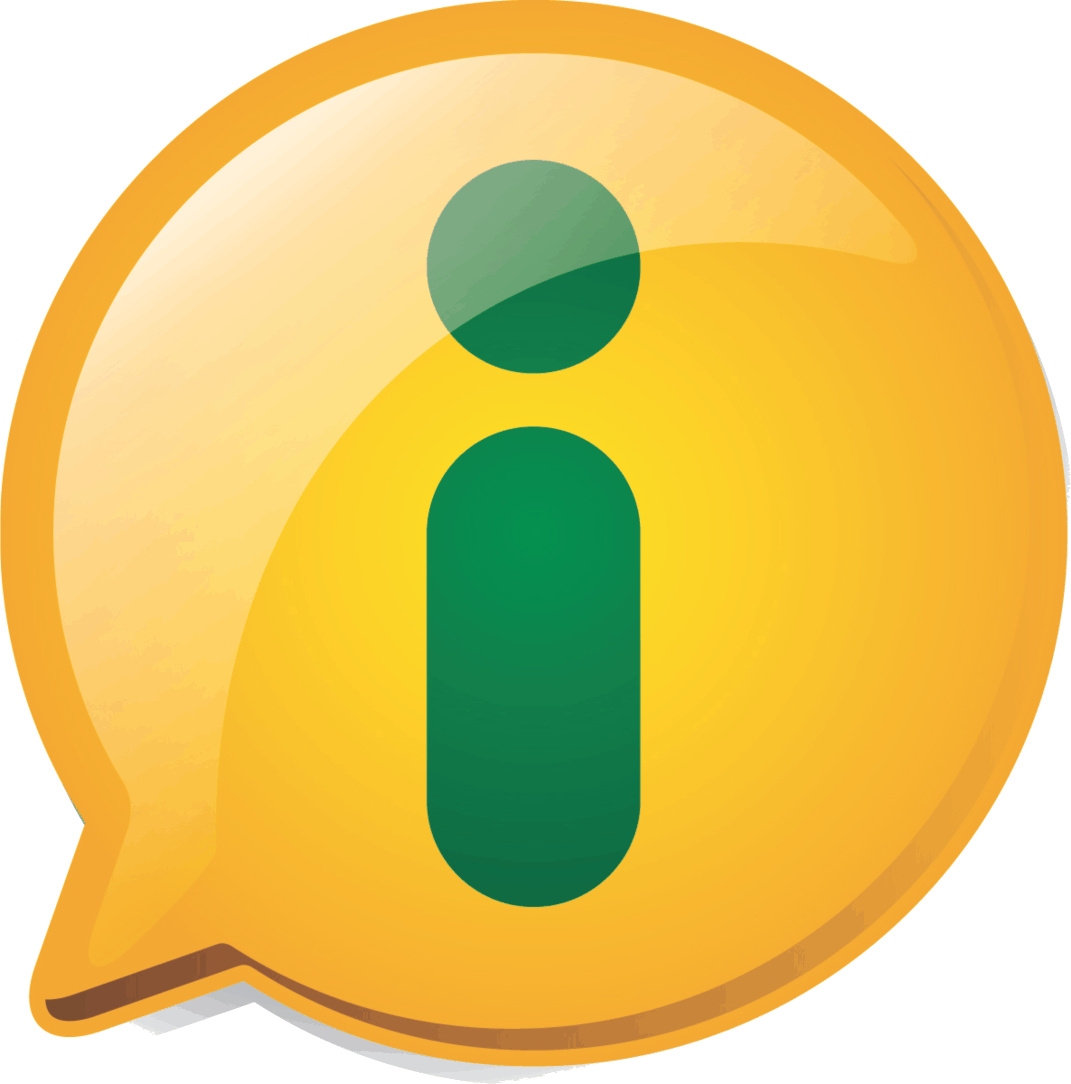 PASSOS RECOMENDADOS PARA IMPLANTAÇÃO 
DO e-SIC Federal PELO ENTE PARCEIRO
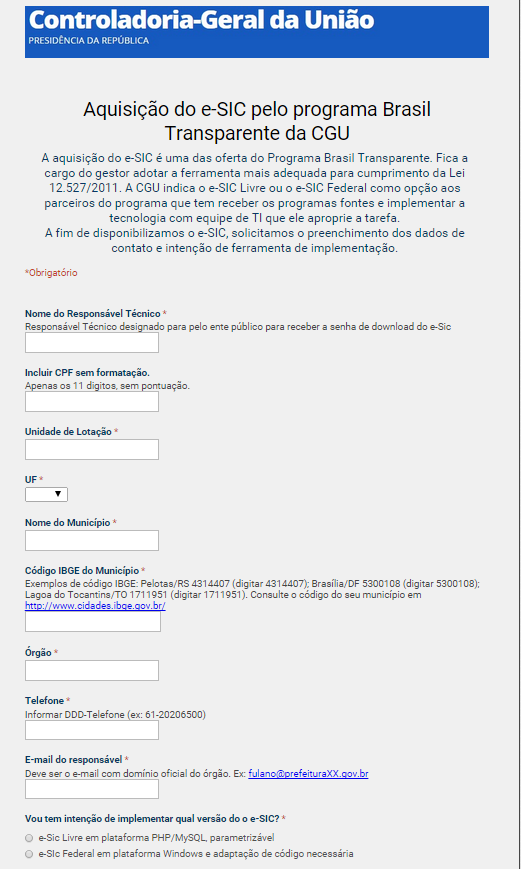 A partir do termo de adesão assinado, o ente deve indicar o responsável técnico que terá acesso e responsabilidade sobre os fontes recebidos nas condições estabelecidas no termo de adesão e na Portaria CGU 277/2013 a partir de um formulário eletrônico.
A Regional da CGU em seu Estado deve acompanhar esse processo.

Registre-se no formulário para aquisição do e-SIC Federal
Clique aqui
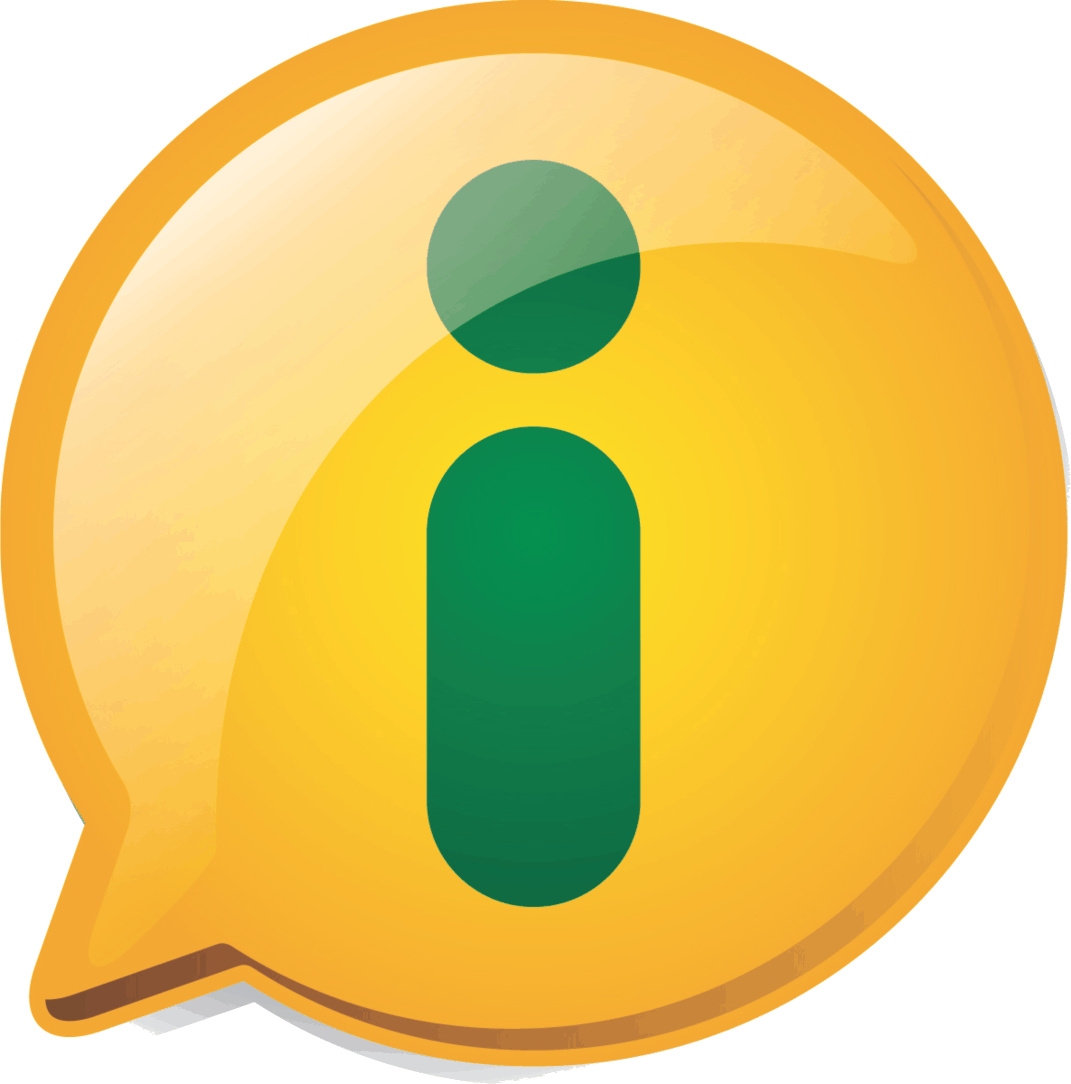 PASSOS RECOMENDADOS PARA IMPLANTAÇÃO 
DO e-SIC Federal PELO ENTE PARCEIRO
O Tutorial de Instalação do e-SIC Livre no site https://softwarepublico.gov.br/social/e-sic-livre/
Ou o manual de implantação do e-SIC Federal 

Ambos são instrumentos para colocar o sistema e-SIC operacional no ambiente do parceiro sem maiores dificuldades.

RECOMENDAÇÃO: Deve ser lido e seguido pelos especialistas de TI na tecnologia citada.

A partir desses cuidados a montagem do ambiente será facilitada, pois lembramos, a CGU não oferece suporte técnico para a instalação do sistema.
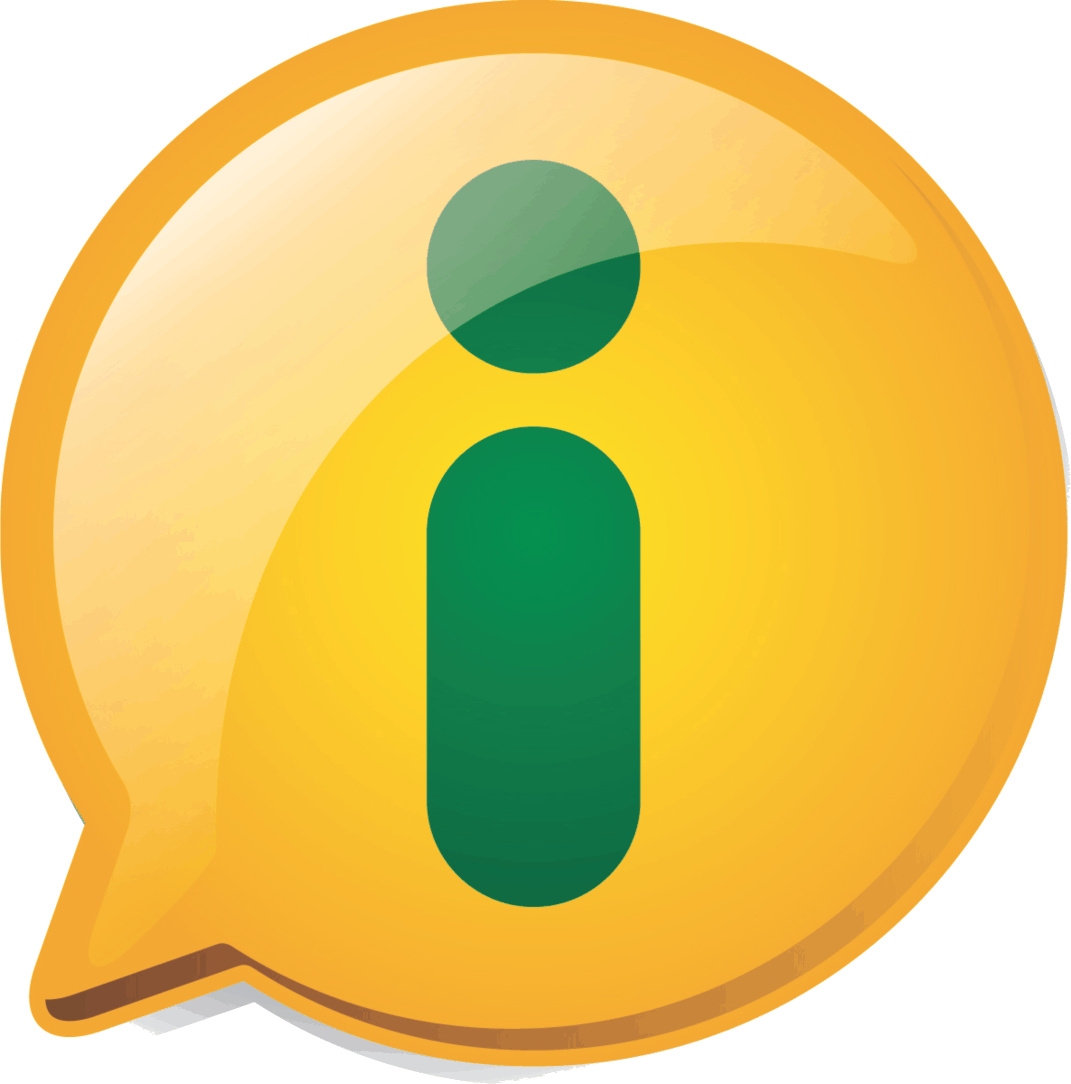 PASSOS RECOMENDADOS PARA IMPLANTAÇÃO 
DO e-SIC Federal PELO ENTE PARCEIRO
SUGESTÃO DE PROCESSO DE TRABALHO

As demais etapas devem ser conduzidas dentro da fisiologia de gestão de sistemas do ente e são sugestivas apenas.
Case de sucesso GDF - www.e-sic.df.gov.br/Sistema/
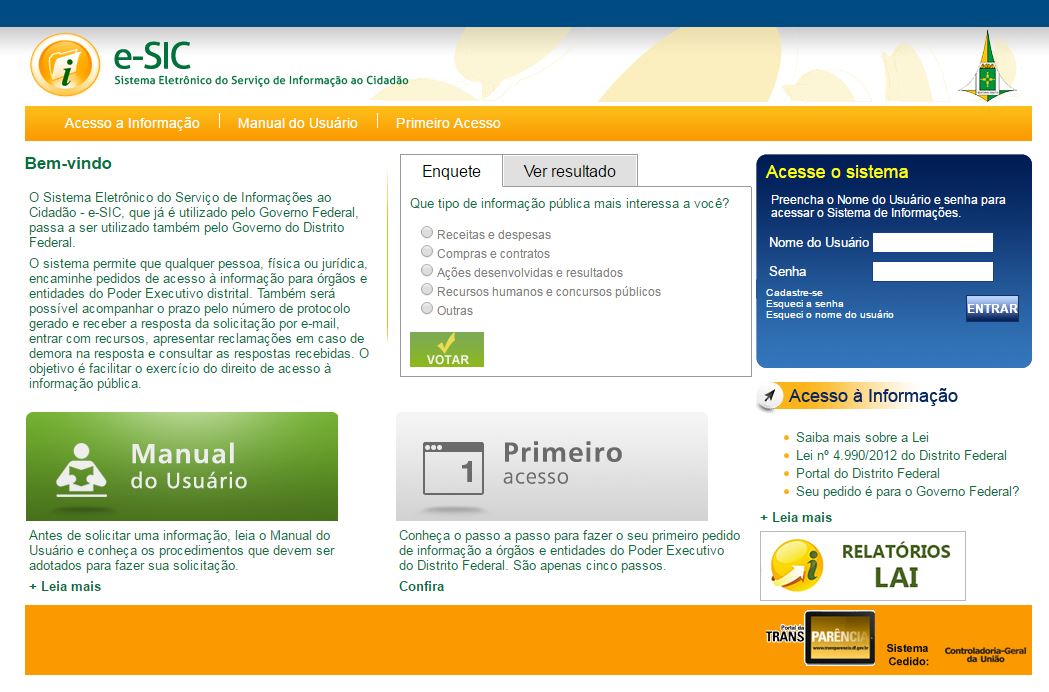